Lessons Learned  Too Late
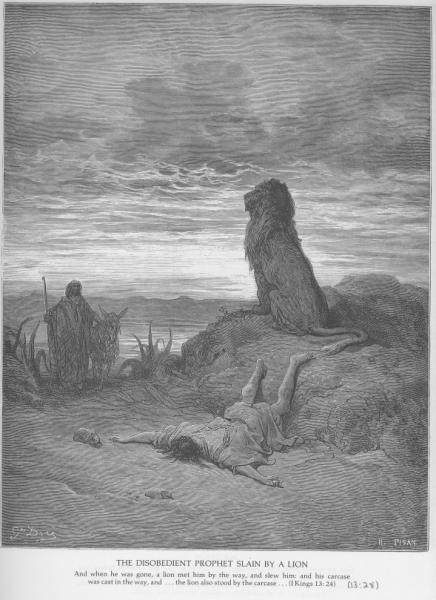 1 Kings 13
Lessons Learned Too Late
God Does Not Indulge In Self-Contradiction
Religious Leaders Do Not Always Tell the Truth
Sincerity Is No Excuse For Disobedience
Yesterday’s Obedience Will Not Atone For Today’s Disobedience
Partial Obedience Is Not Obedience